POLATLI KAYMAKAMLIĞI
İLÇE MİLLİ EĞİTİM MÜDRÜLÜĞÜ
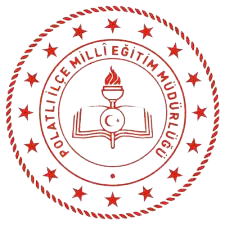 KİTABIMDAKİ HAZİNE PROJESİ
KİTAP OKUMA YARIŞMASI
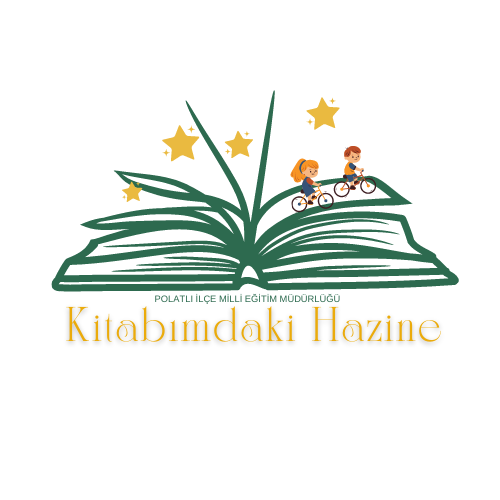 2022
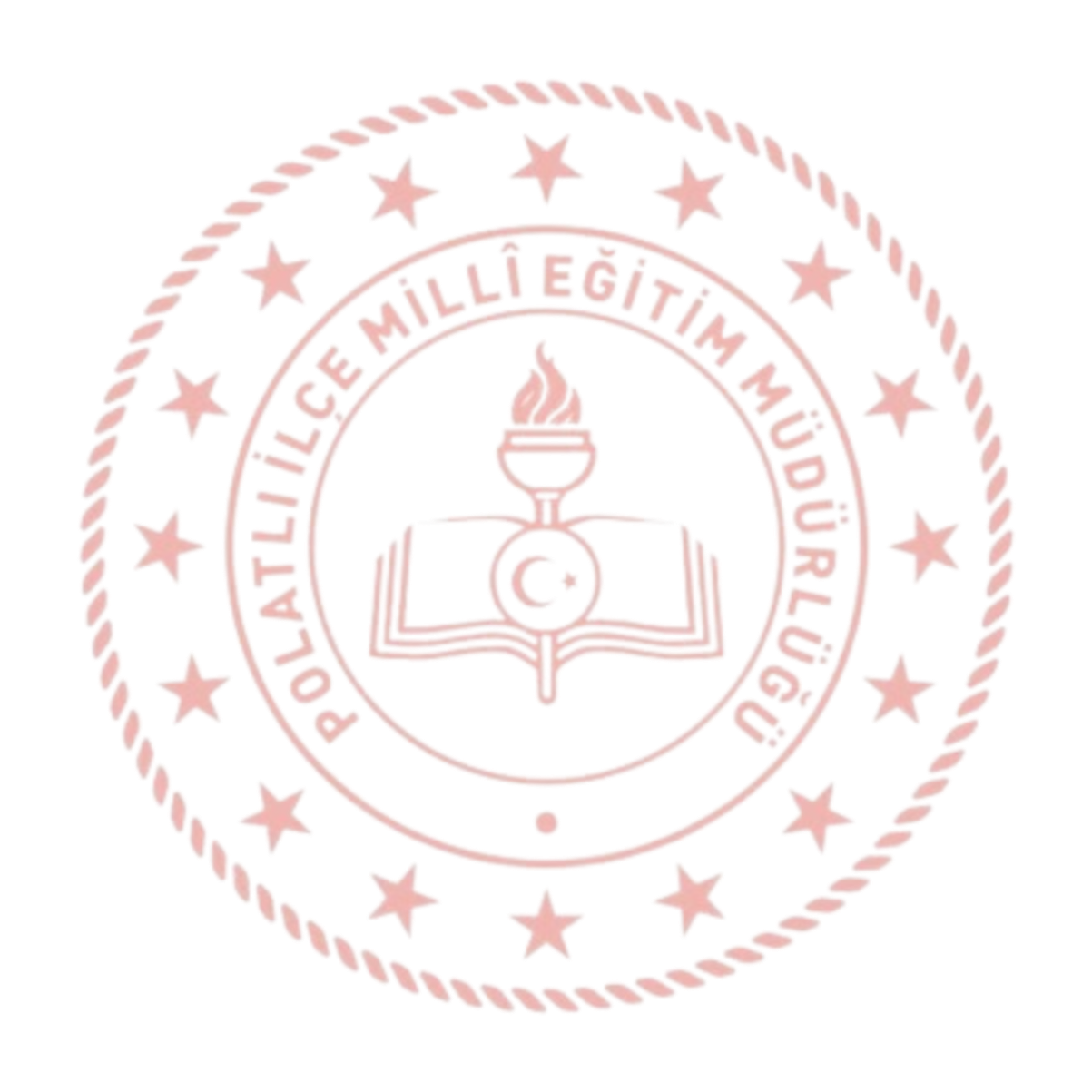 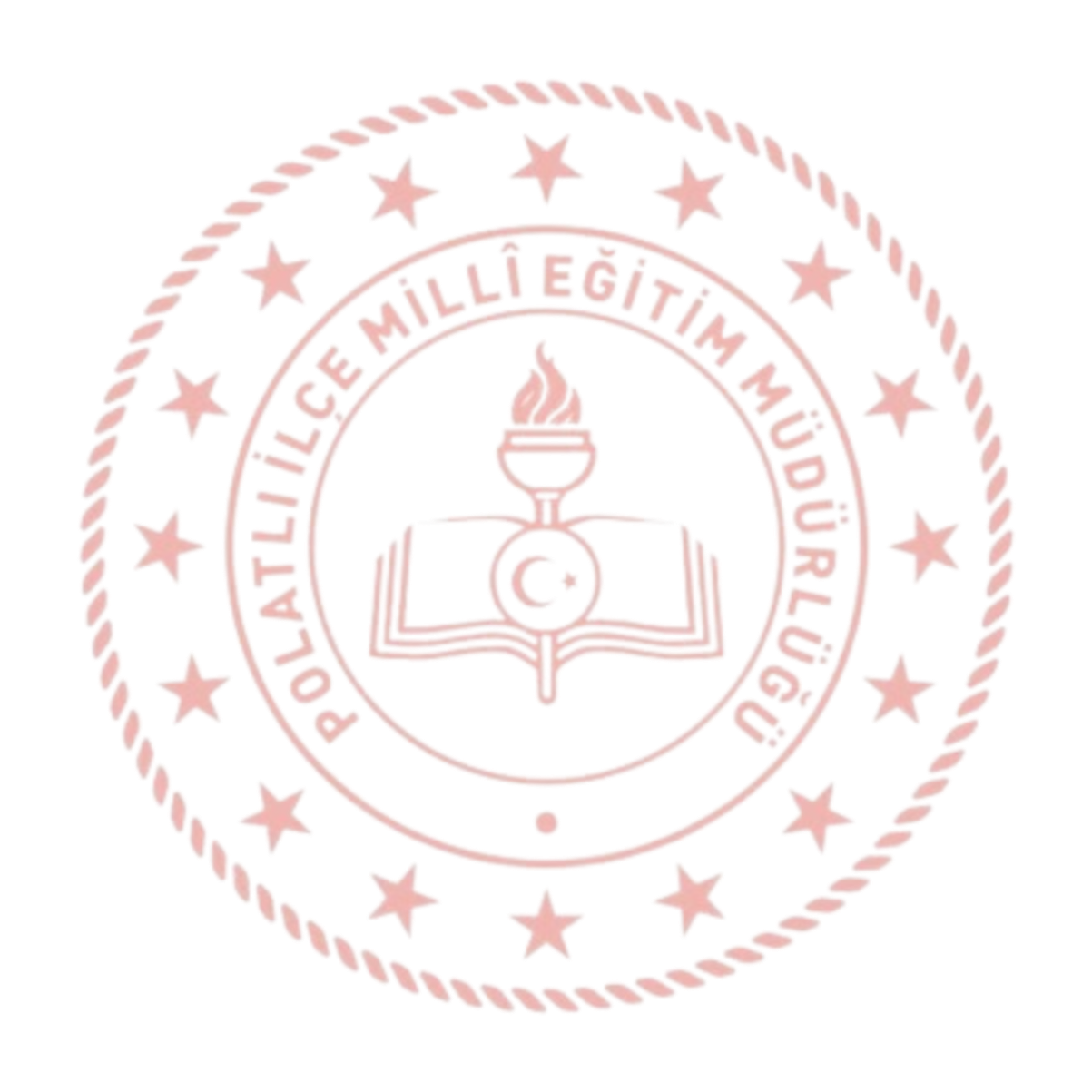 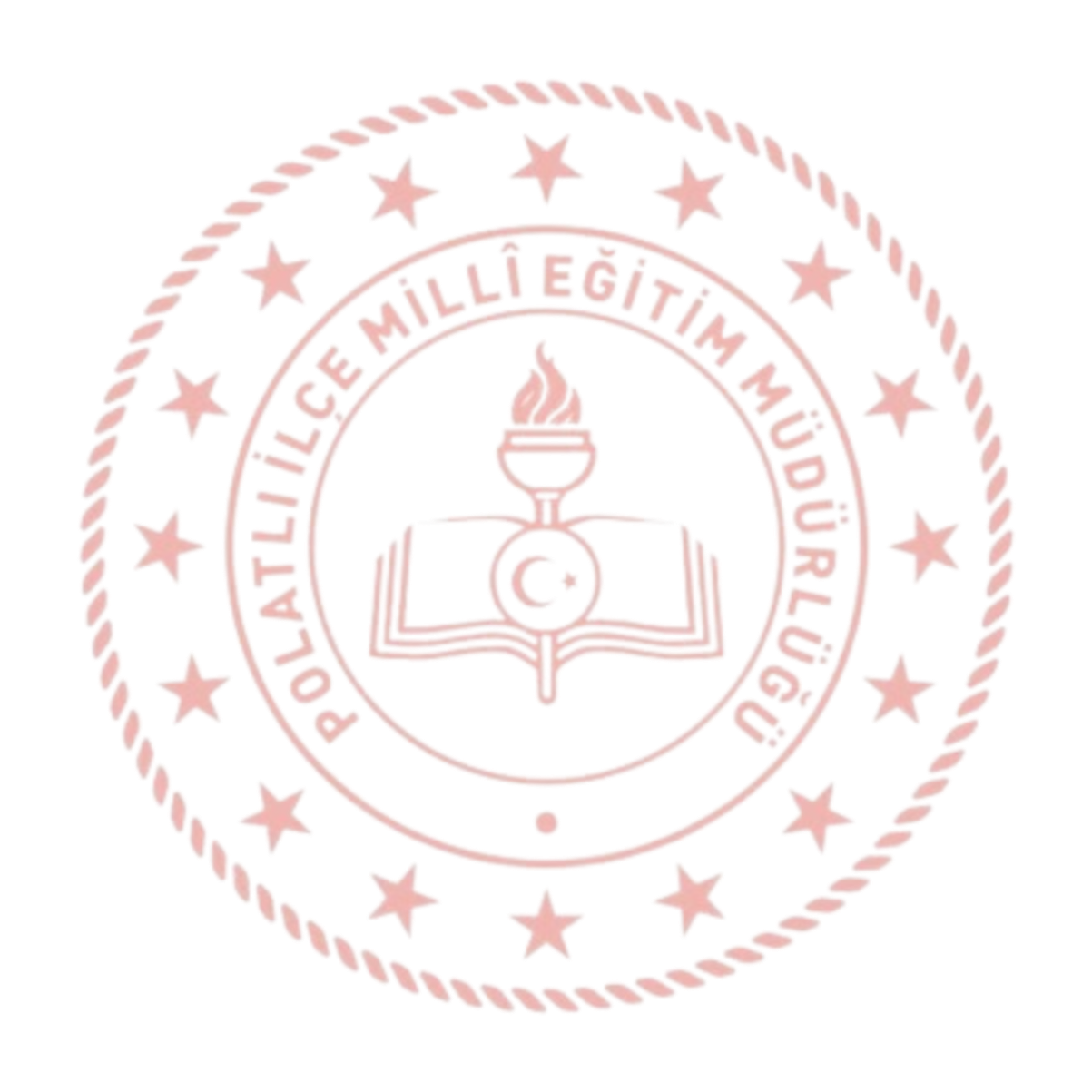 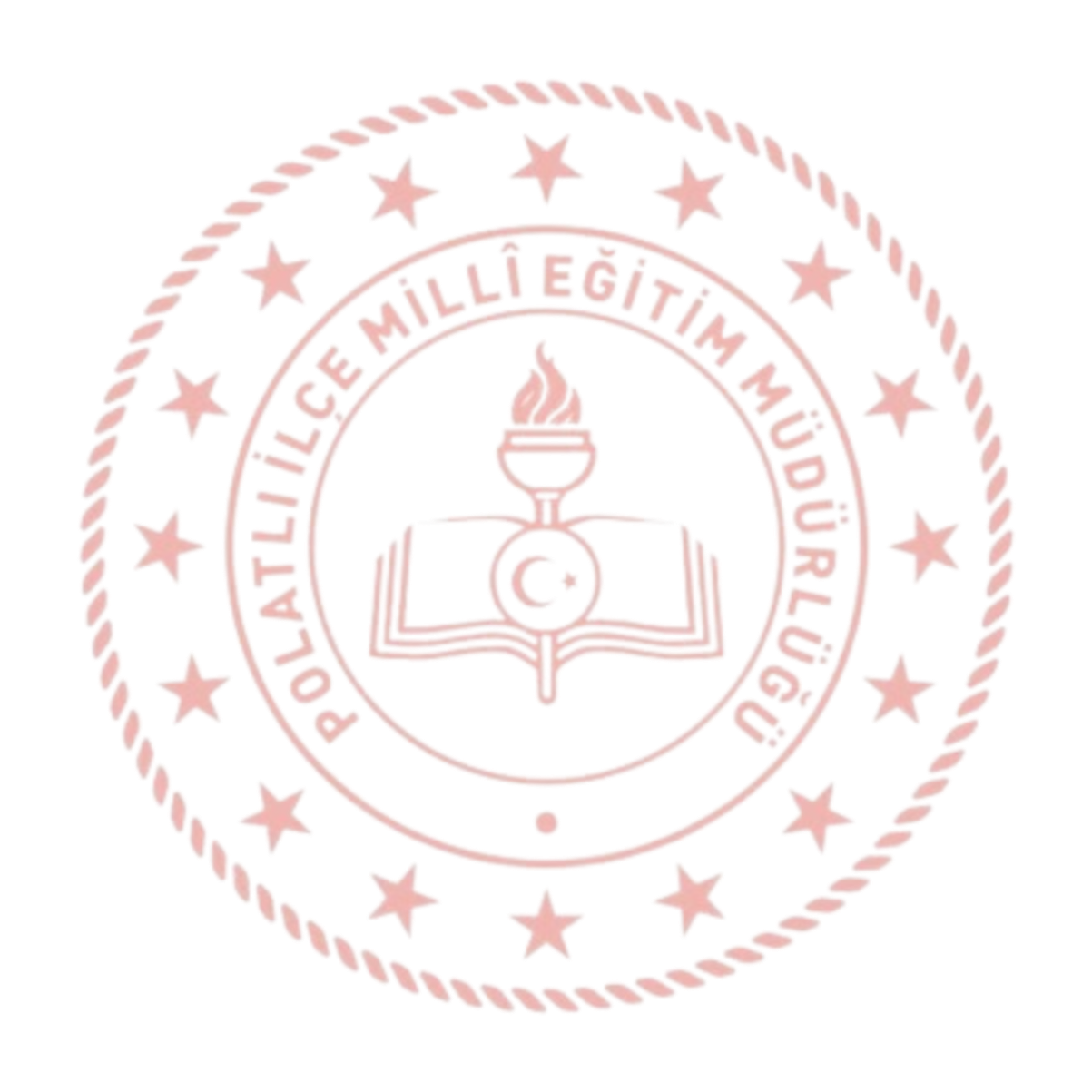 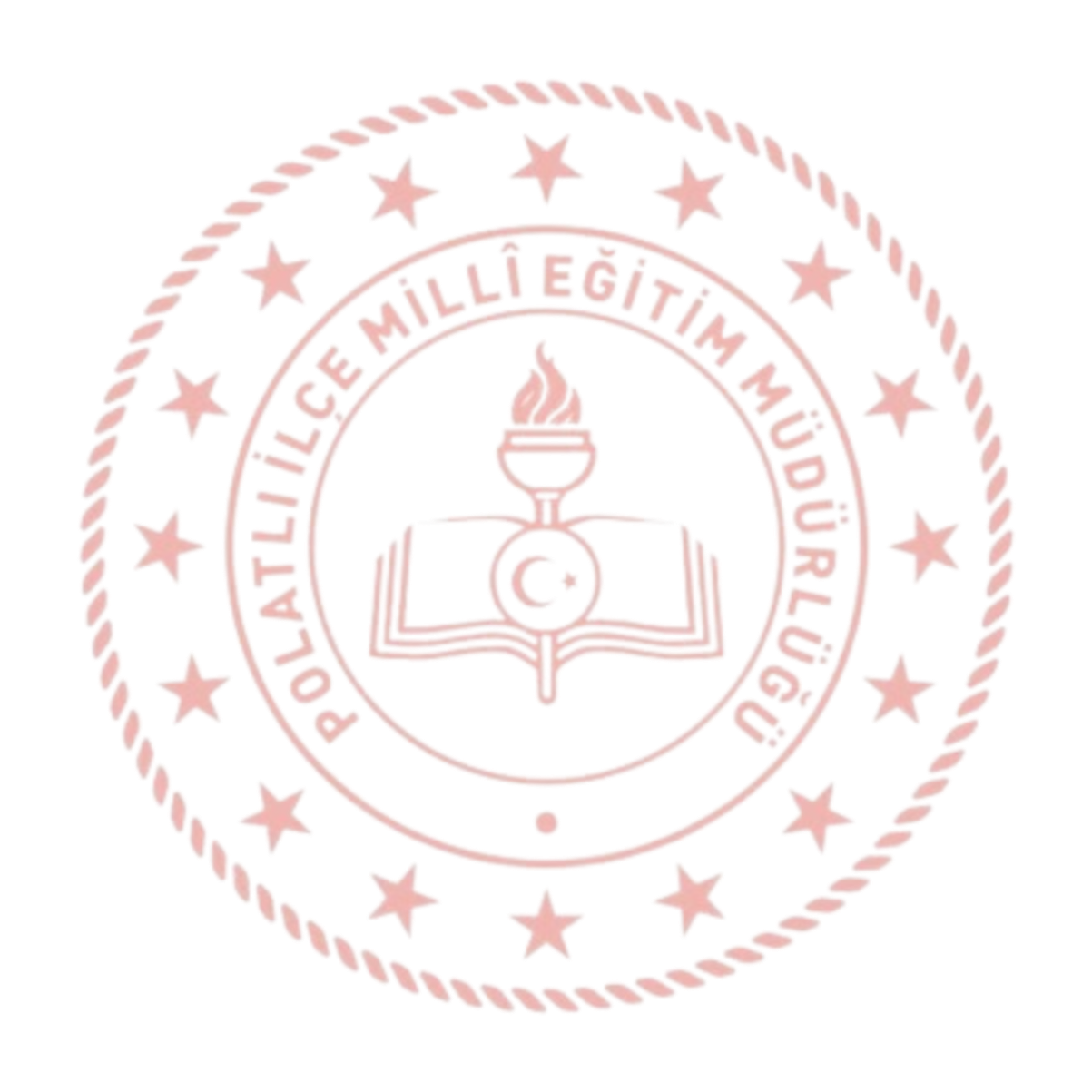 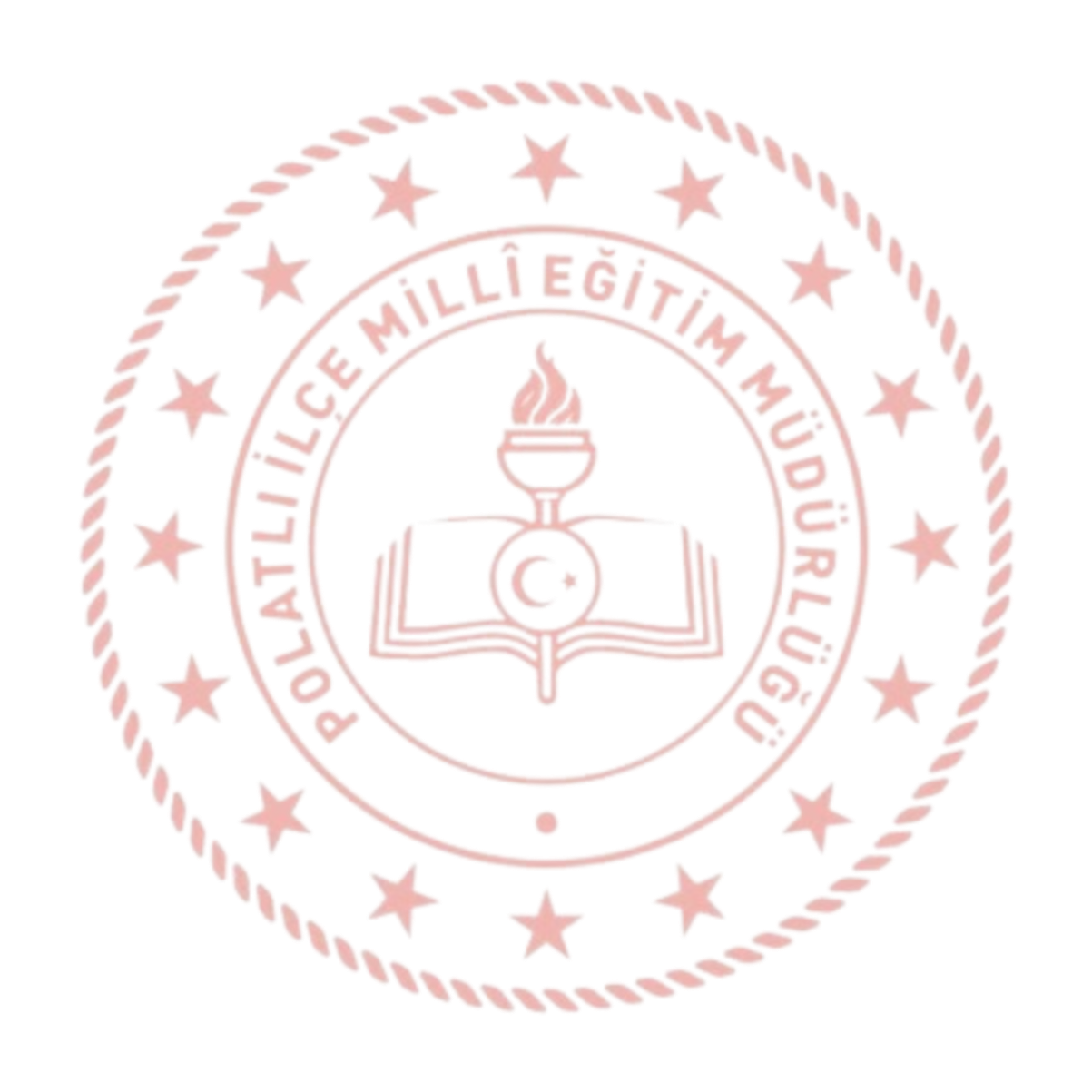